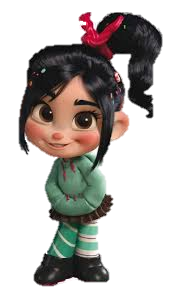 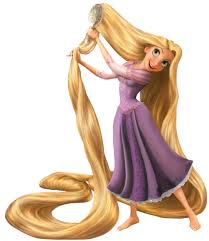 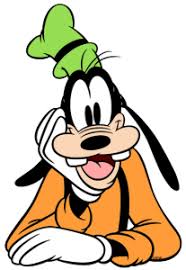 Camp louveteaux 
2024 
Présentation
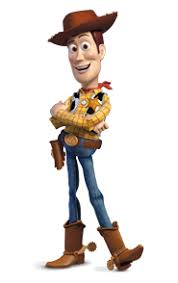 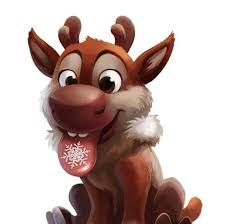 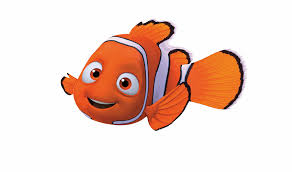 Qu’est ce qui attend vos enfants ?
Nous avons été contactés par Walt Disney lui-même. Il nous a demandé de l’aide car il se passe quelque chose de bizarre selon lui dans son univers. Nous avons donc pour ça, accès à son ascenseur personnel qui le fait voyager de monde en monde.
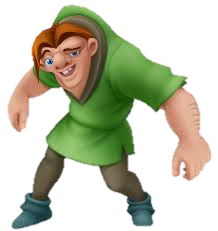 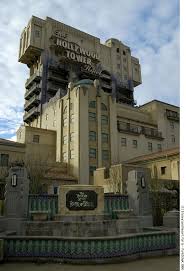 L’adresses: 

Adresse d’accès -> via la  Rue Vicaire Georges Minne, 7711 Dottignies
Le chemin sera dans tous les cas fléchés 

L’arrivée se fera le 01 août à partir de 18h et le retour sera le 11 août entre 11h et midi, nous nous retrouverons tous ensuite sur la prairie des éclaireurs pour un BBQ de fin de camp.
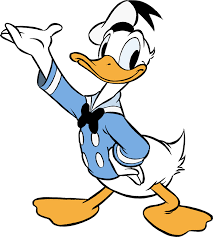 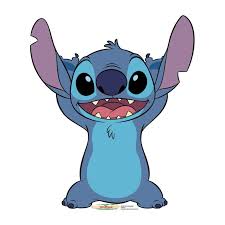 Endroit de camp :
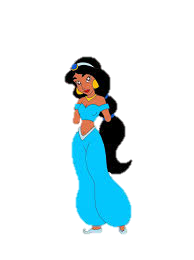 Nous n’avons pas de photos du lieu.. 
Nous aurons accès à :
Grande salle de 120m2 
Cuisine de 30m2 
Deux dortoirs de 65m2 
Toilettes + douches 
Cour + prairie 

Nous aurons aussi accès à un bois et une aire de jeux aux alentours
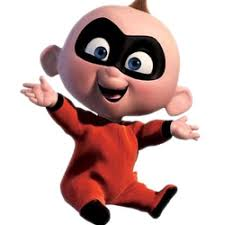 Les animateurs
Nous serons 8 animateurs pour encardrer au mieux ce camp :
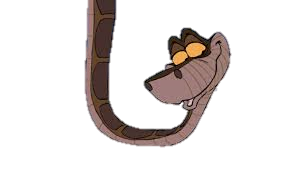 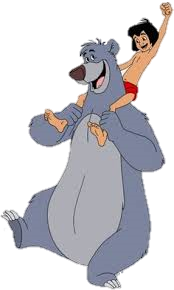 Père-Loup 
Raksha 
Won-Tolla 
Mang




Kaa 
Kala-Nag
Argali 
Akela
Une journée type dans la vie de vos enfants
7h30 : lever des animateurs 
8h00 : lever des louveteaux et danse du matin 
8h30 : petit déjeuner 
9h00 : services 
10h00 : ateliers/ jeux 
12h30 : diner suivi d’une sieste et des services 
14h00 : grand jeu 

16h00 : gouter 
16h30 : reprise des activités 
18h00 : douches et temps libre 
19h00 : souper 
20h00 : rassemblement et évaluation de la journée 
20h30 : veillée 
22h00 : coucher 
22h30 : couvre-feu
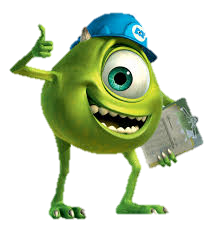